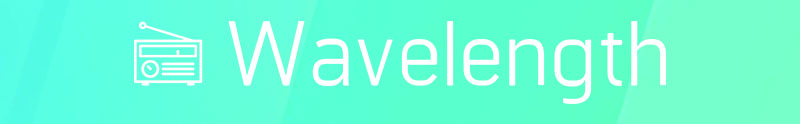 how do you build credit
How to Pick a Major in College
Choosing a major can be a challenging decision, but there are several strategies you can use to help you pick the right major for you:

Assess your interests: Think about the subjects and topics that interest you the most. Consider what you enjoy learning about and what you're passionate about.

Consider your skills and strengths: Think about your skills and strengths and how they might relate to different majors. Consider what you're good at and what comes naturally to you.

Explore potential careers: Research potential careers related to different majors to see what types of jobs are available and what the job market is like.

Talk to advisors and professors: Meet with academic advisors and professors in different departments to learn more about the major and what types of careers graduates pursue. Peers in the major will also be able to provide advice. 

Take introductory courses: Take introductory courses in different majors to get a sense of what the major is like and whether it's a good fit for you.

Consider your goals: Think about your long-term goals and how your major can help you achieve them. Consider what you want to do after graduation and what skills and knowledge you'll need to succeed.

Remember, choosing a major is a personal decision, and there's no one-size-fits-all approach. Take your time, do your research, and make an informed decision based on your interests, skills, and goals. It's also important to remember that your major doesn't necessarily determine your career path, and many people end up in careers that are unrelated to their major.
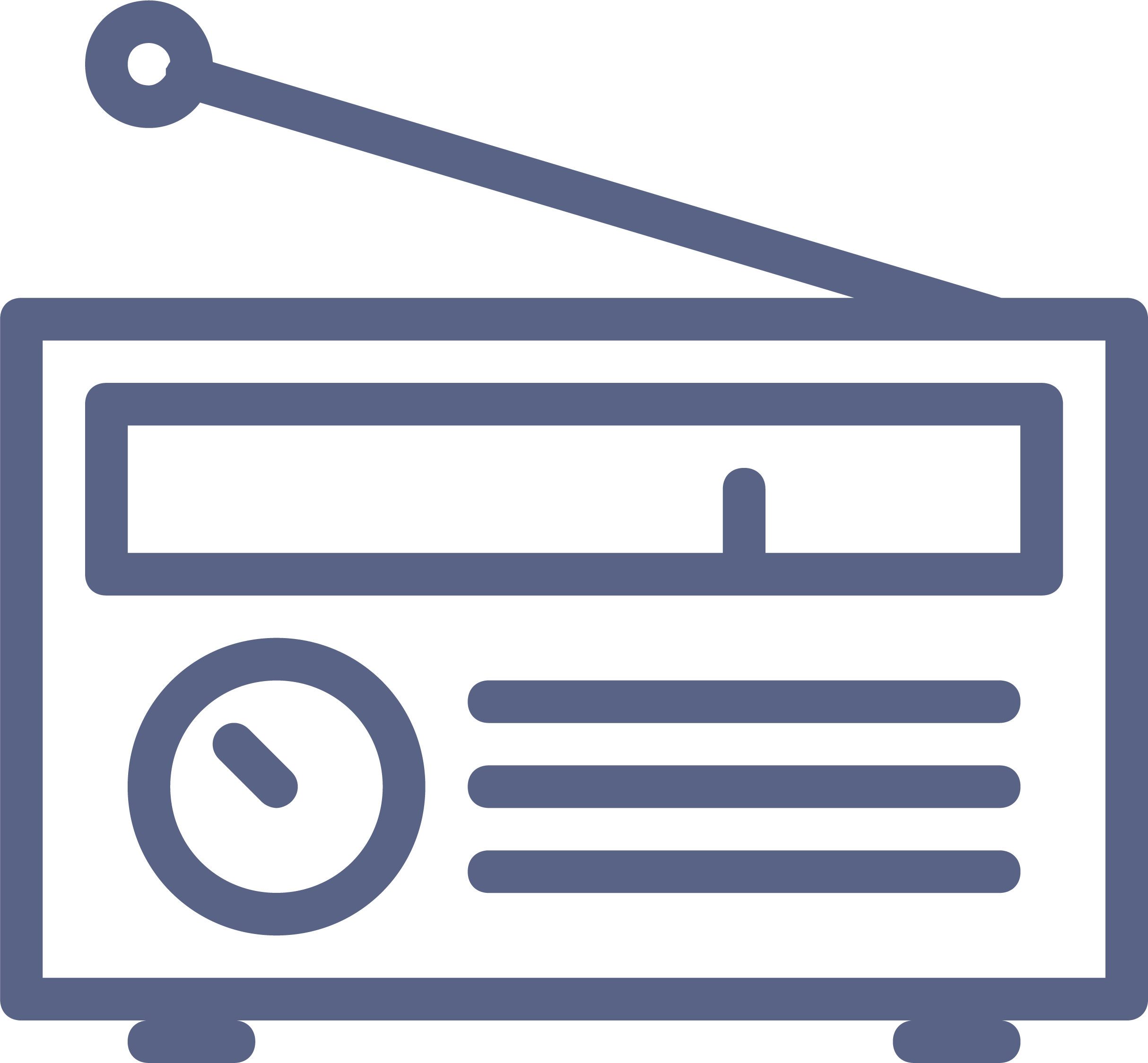